DNA FINGERPRINTING Gel Electrophoresis
DNA Fingerprinting
A way to compare the DNA from one organism with DNA of other organisms 
    (for paternity, crime-solving):
Step 1
Cut DNA into fragments
Step 2
Separate the fragments
Step 3
Compare the fragments
RESTRICTION ENZYME CLEAVES DNA
Step 1: Cut DNA into fragments using restriction enzymes

RESTRICTION ENZYMES are bacterial proteins that have the ability to cut both strands of the DNA molecule at a specific nucleotide sequence
Step 2
  Separate the DNA fragments according to size (length) using a procedure called gel electrophoresis.
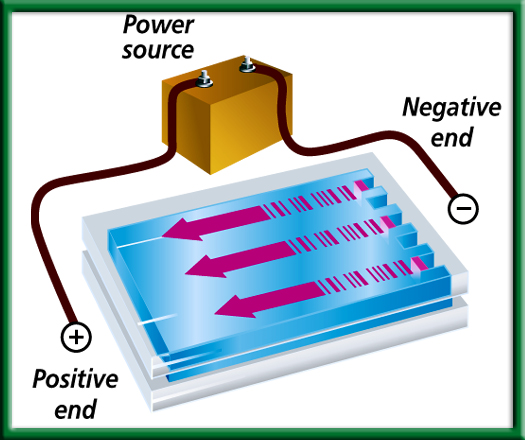 Gel Electrophoresis
DNA fragments are separated by running electrical current through the gel. 
Larger fragments take a longer time to move through the gel and don’t move as far as the smaller fragments.
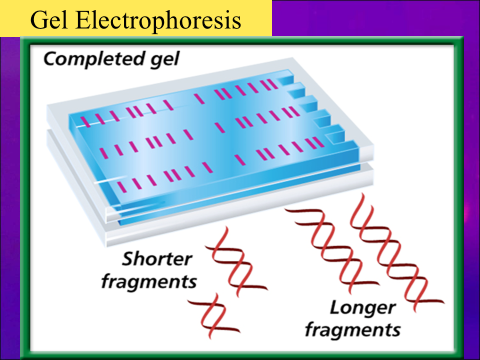 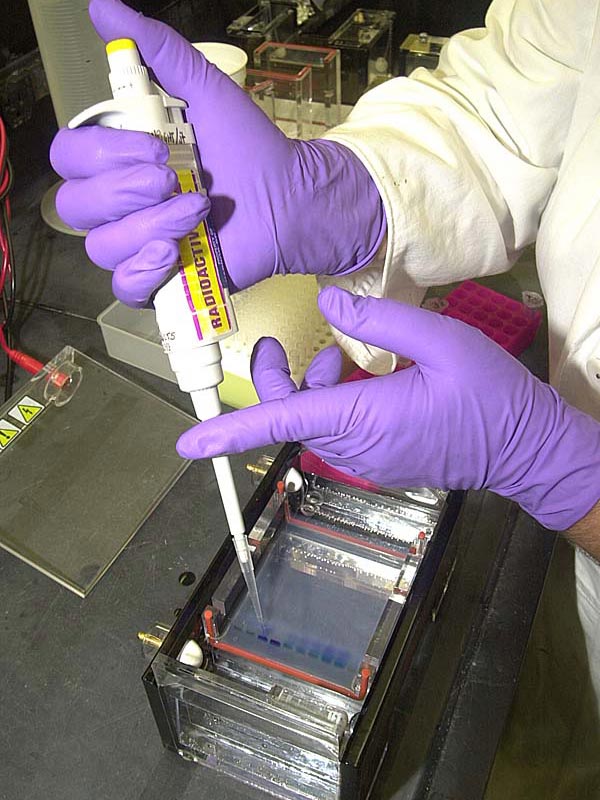 Sample of DNA put into well at one end of the gel
DNA Fingerprint
Uses non-coding DNA sequences – “Junk” DNA  
  WHY?

Within coding DNA little variation (3%)
Within noncoding DNA (97%) – much more variation
Individuals, even though they possess many common genes, differ widely in their noncoding DNA
More related  more similarity of DNA
DNA Fingerprint
Result: individual “DNA Fingerprint”
NOT an actual print of a finger, but DNA fragments
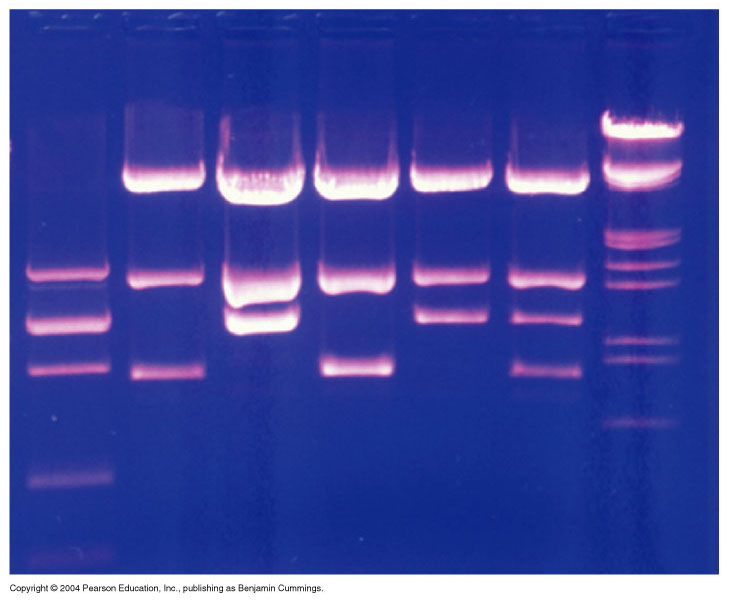 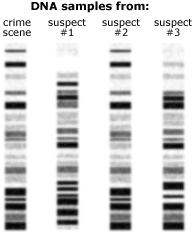 Step 3
Compare the fragments
Recall that half of an organism’s DNA comes from the Mom, half comes from the Dad
Are any 2 fingerprints the same?
What causes differences in fingerprints? 
Each person’s non-coding DNA has variation creating a unique DNA sequence
Problem-Solving Lab on page 353
Who are the soldier’s parents?
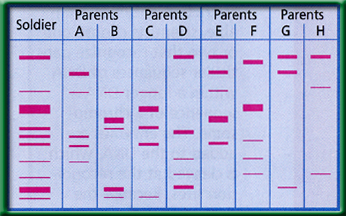 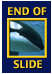 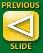 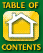 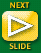 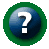 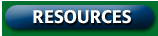 Examine each fragment of the soldier, one at a time
Top fragment: had to come from Mom or Dad
Where did it come from?
Not A or B, but other parents are possible
Rule out parents A&B
Next fragment
 Came from C, E, or H

Next fragment
Came from C or F
Rule out parents G & H

Next fragment
Had to come from Parent C
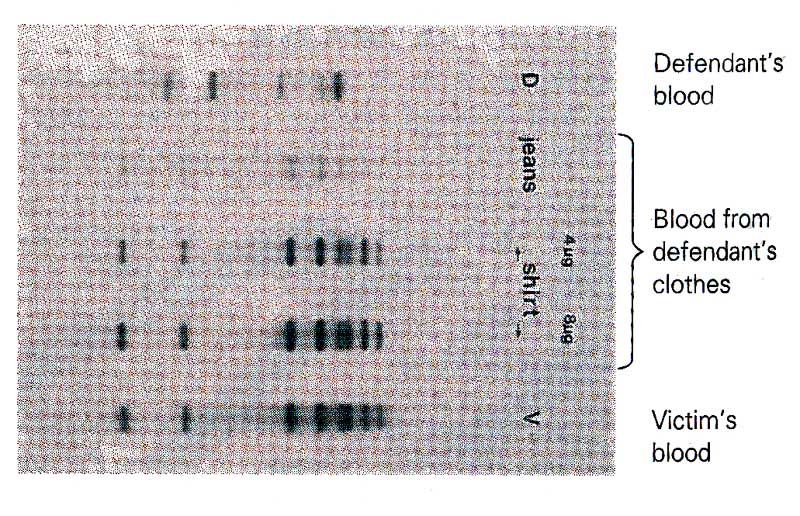 Blood on defendant’s clothes – is it defendant’s blood or victim’s blood?